Ленинский коммунистический союз молодёжи Российской Федерации
Ленинский коммунистический союз молодёжи Российской Федерации (ЛКСМ РФ), (до февраля 2011 г. носил название — «СКМ РФ» Союз коммунистической молодёжи Российской Федерации) — общероссийская общественная молодёжная коммунистическая организация, позиционирующая себя как наследник Комсомола на территории Российской Федерации. Входит в состав МСКО-ВЛКСМ — союза комсомольских организаций стран бывшего СССР.
Наименование партии.
Ленинский Комсомол Российской Федерации является восстановленной после распада СССР комсомольской организацией, правопреемницей созданного 29 октября 1918 года на I Всероссийском съезде союзов рабочей и крестьянской молодёжи комсомола (первоначальное название Российский коммунистический союз молодёжи (РКСМ), с 1924 г. – РЛКСМ, 1926 г. – ВЛКСМ, 1993 г. – РКСМ, 1999 г. – СКМ РФ, 2011 г. – ЛКСМ РФ).
Первым секретарём ЦК ЛКСМ РФ является секретарь ЦК КПРФ, депутат Государственной Думы ФС РФ Юрий Вячеславович Афонин.
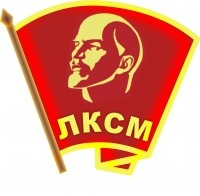 Учредительный Съезд Союза коммунистической молодёжи (СКМ РФ) состоялся 20 февраля 1999 года в г. Москве. На тот момент СКМ РФ являлся единственной многочисленной молодёжной организацией всего политического спектра в России с разветвлённой сетью региональных и городских отделений. На должность руководителя организации – первого секретаря ЦК СКМ РФ был избран Константин Аркадьевич Жуков.29 октября 2000 года в Москве прошёл II Съезд СКМ. Внесены изменения в Устав СКМ.22 февраля 2003 года в Подмосковье прошёл III Съезд СКМ. Были приняты новые Программное заявление и Устав СКМ.13 декабря 2004 года в Подмосковье состоялся IV Съезд СКМ, на котором за раскольническую деятельность были исключены некоторые его члены, в т.ч. и бывший первый секретарь ЦК СКМ РФ К.А. Жуков.5 февраля 2011 года в Подмосковье прошёл V Съезд СКМ РФ, на котором данная молодёжная организация переименована в Ленинский Комсомол Российской Федерации (ЛКСМ РФ).
Высший руководящий орган ЛКСМ РФ – Съезд, созываемый не реже одного раза в четыре года. Внеочередной Съезд может быть созван по решению Пленума ЦК ЛКСМ РФ, а также по требованию Центральной контрольно-ревизионной комиссии (ЦКРК) ЛКСМ РФ или не менее трети региональных отделений. Постоянно действующим руководящим органом ЛКСМ РФ является Центральный комитет ЛКСМ РФ.
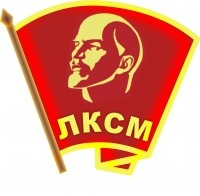 Своей идейной основой ЛКСМ РФ считает «марксизм-ленинизм, творчески применённый к современным условиям общественного развития». «Строя свою деятельность, ЛКСМ РФ опирается на опыт предшествующих коммунистических движений и, в особенности, на опыт большевизма».
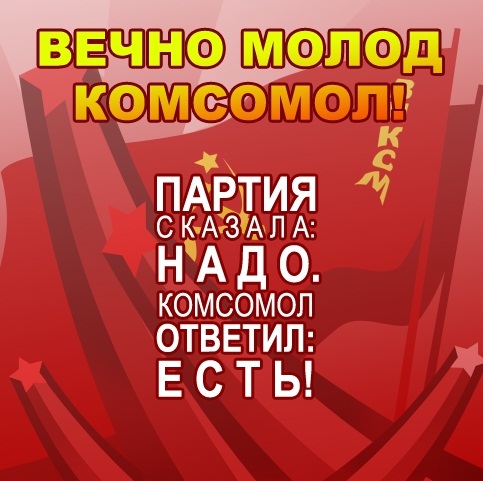 ·    содействие воспитанию молодежи на основе принципов патриотизма и коммунистического мировоззрения;
·      содействие защите прав и законных интересов российской молодежи;
·    содействие построению общества социальной справедливости, социального согласия и гражданского мира и углублению интеграционных процессов.
Цели ЛКСМ
·      пропаганда идей КПРФ и ЛКСМ РФ, в том числе через средства массовой информации, включая электронные коммуникационные системы (радио, телевидение, глобальные компьютерные и иные информационные сети);
·      привлечение граждан, в том числе молодежи  в состав ЛКСМ РФ;
·      участие в выработке решений органов государственной власти и местного самоуправления в порядке и формах, предусмотренных действующим законодательством; поддержка борьбы с преступностью, коррупцией, наркоманией и бюрократизмом;
·      содействие защите национальных интересов Российской Федерации;
·      реализация молодёжных программ в области культуры, образования, науки и спорта;
·      содействие трудоустройству молодёжи;
Предмет деятельности ЛКСМ
В члены ЛКСМ РФ может быть принят гражданин в возрасте от 14 до 30 лет. В руководящие органы ЛКСМ РФ избираются только граждане, достигшие 18 лет. Однако, согласно Уставу, любой член ЛКСМ имеет право остаться в организации и дальше, если напишет заявление с просьбой продлить срок его пребывания в рядах организации.
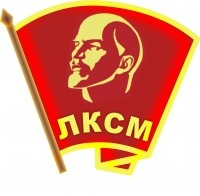 Членство в ЛКСМ
·      участвовать в выработке решений ЛКСМ РФ;
·      пользоваться защитой и поддержкой ЛКСМ РФ;
·      избирать и по достижении 18 лет быть избранным в выборные органы ЛКСМ РФ;
·     участвовать в работе органов ЛКСМ РФ при обсуждении касающихся их вопросов;
·      критиковать любой орган ЛКСМ РФ и любого члена ЛКСМ РФ;
·      обращаться с заявлениями и предложениями в любой орган ЛКСМ РФ;
Права членов ЛКСМ
соблюдать Устав ЛКСМ РФ;
·      добиваться реализации уставных целей и положений программных документов ЛКСМ РФ;
·      способствовать расширению влияния ЛКСМ РФ среди молодёжи и в обществе в целом;
·     выполнять решения руководящих и контрольно-ревизионных органов ЛКСМ РФ, принятые в рамках их компетенции;
·     ежемесячно уплачивать членские взносы;
·     состоять на учете и участвовать в работе в одном из первичных отделений ЛКСМ РФ.
Обязанности членов ЛКСМ
Основу ЛКСМ РФ составляют первичные объединения ЛКСМ РФ, руководящим органом которых является общее собрание, заседающее не реже одного раза в три месяца. Они создаются по территориальному принципу, то есть по месту жительства, учёбы или работы.
В региональную сеть входят 77 региональных организаций.
·      взносов членов ЛКСМ РФ;
·     доходов от проведения выставок, культурно-массовых мероприятий, издательской, предпринимательской, внешнеэкономической и иной деятельности ЛКСМ РФ;
·      добровольных пожертвований и целевых взносов от граждан и организаций;
·      иных не запрещенных законом поступлений.
Средства ЛКСМ
Реорганизация (слияние, присоединение, разделение, выделение, преобразование) ЛКСМ РФ производится по решению Съезда, принятому квалифицированным большинством в 2/3 голосов присутствующих на Съезде делегатов.
Ликвидация ЛКСМ РФ осуществляется либо по решению Съезда, принятому квалифицированным большинством в 2/3 голосов присутствующих на Съезде делегатов, либо по решению суда в порядке, предусмотренном действующим законодательством.
Реорганизация и ликвидация ЛКСМ